بسم الله الرحمن الرحیم
مدیریت حوادث شیمیایی
مرکز بهداشت شهرستان 1 و 2
تابستان 1402
کتاب راهنمای مدیریت حوادث شیمیایی
راهنمای مدیریت حوادث شیمیایی-دستورالعمل مرکز سلامت محیط و کار
فصول کتاب راهنمای مدیریت حوادث شیمیایی
ﻫﺪﻑ ﮐﻠﯽ مدیریت حوادث شیمیایی چیست؟
ﺣﻔﻆ ﻭ ﺍﺭﺗﻘﺎﺀ ﺳﻼﻣﺖ ﺷﺎﻏﻠﯿﻦ ﺍﺯ ﻃﺮﯾﻖ ﻣﺪﯾﺮﯾﺖ ﻭ ﭘﯿﺸﮕﯿﺮﯼ ﺍﺯ ﻭﻗﻮﻉ ﺣﻮﺍﺩﺙ ﺷﯿﻤﯿﺎﯾﯽ ﺩﺭ ﻣﺤﯿﻂ ﻫﺎﯼ ﮐﺎﺭ

برنامه عملیاتی دفتر سلامت محیط و کار
راهنمای مدیریت حوادث شیمیایی-دستورالعمل مرکز سلامت محیط و کار
چه شرکتهایی مشمول مدیریت حوادث شیمیایی می شوند؟
؟
چه شرکتهایی مشمول مدیریت حوادث شیمیایی می شوند؟
از کلیه مواد شیمیایی که به هر شکل در واحدهای شیمیایی و غیر شیمیایی وجود دارند. فهرست‌برداری می شود 
و مشخصات ماده، نوع و میزان نگهداری، استفاده و تولید آن در فرم درج می گردد.  
مقایسه فرم فهرست برداری با لیست  TPQو پاسخ به این سوال که آیا در این واحد، ماده شیمیایی وجود دارد که از نظر نوع و میزان، درلیست  TPQنیز باشد، که اگر مشاهده شد آن واحد مشمول برنامه حوادث شیمیایی می‌شود 
و حتی اگر ماده ای مستعد حادثه بود و درلیست مشاهد نشد می توان به لیست افزود. 
(برخی از مثالهای" کارگاههای مشمول" عبارتند از: 1-کارگاههای تولید کننده مواد شیمیایی خطرناک نظیر حلالهای آلی و غیرآلی 2- کارگاههای مصرف کننده مواد شیمیایی خطرناک نظیر کلر، آمونیاک، فسفین، آرسین و... 3-انبارهای مواد شیمیایی خطرناک 4- کارگاههایی که اقدام به انبارش، نگهداری، مصرف و حمل و نقل حجم بالایی از مواد شیمیایی خطرناک می نماید).
ﺍﻫﺪﺍﻑ ﺍﺧﺘﺼﺎﺻﯽ مدیریت حوادث شیمیایی
ﺷﻨﺎﺳﺎﯾﯽ ﺍﻧﺒﺎﺭﻫﺎ ﻭ ﻣﺤﻠﻬﺎﯼ ﻧﮕﻬﺪﺍﺭﯼ ﻭﮐﺎﺭﮔﺎﻫﻬﺎﯼ ﺗﻮﻟﯿﺪﯼ ﻭﻣﺼﺮﻓﯽ ﻣﻮﺍﺩ ﺷﯿﻤﯿﺎﯾﯽ ﺧﻄﺮﻧﺎﮎ
ﮐﺎﻫﺶ ﻣﯿﺰﺍﻥ ﻭﻗﻮﻉ ﺣﻮﺍﺩﺙ ﺷﯿﻤﯿﺎﯾﯽ ﺩﺭ ﮐﺎﺭﮔﺎﻫﻬﺎﯼ ﮐﺸﻮﺭ
ﮐﺎﻫﺶ ﻣﯿﺰﺍﻥ ﭘﯿﺎﻣﺪﻫﺎﯼ ﺑﻬﺪﺍﺷﺘﯽ ﻧﺎﺷﯽ ﺍﺯ ﺣﻮﺍﺩﺙ ﺷﯿﻤﯿﺎﯾﯽ ﺩﺭ ﻣﺤﯿﻂ ﮐﺎﺭ ﺑﺮﺍﯼ ﺷﺎﻏﻠﯿﻦ
ﺍﺭﺗﻘﺎﺀ ﺁﮔﺎﻫﯽ ﮐﺎﺭﺷﻨﺎﺳﺎﻥ ﺑﻬﺪﺍﺷﺖ ﺣﺮﻓﻪ ﺍﯼﺩﺭ ﭘﯿﺸﮕﯿﺮﯼ ﻭ ﻣﻘﺎﺑﻠﻪ ﺑﺎ ﺣﻮﺍﺩﺙ ﺷﯿﻤﯿﺎﯾﯽ (ﺑﺨﺶ ﺩﻭﻟﺘﯽ ﻭ ﺧﺼﻮﺻﯽ)
ﺍﺭﺗﻘﺎﺀ ﺁﮔﺎﻫﯽ ﺷﺎﻏﻠﯿﻦ ﺩﺭ ﺯﻣﯿﻨﻪ ﭘﯿﺸﮕﯿﺮﯼ ﺍﺯ ﻭﻗﻮﻉ ﺣﻮﺍﺩﺙ ﺷﯿﻤﯿﺎﯾﯽ
ﺍﺭﺗﻘﺎﺀ ﺁﮔﺎﻫﯽ ﮐﺎﺭﻓﺮﻣﺎﯾﺎﻥ ﺑﻪ ﻣﻨﻈﻮﺭ ﭘﯿﺸﮕﯿﺮﯼ ﺍﺯ ﻭﻗﻮﻉ ﺣﻮﺍﺩﺙ ﺷﯿﻤﯿﺎﯾﯽ
ﺍﺭﺗﻘﺎﺀ ﺳﯿﺴﺘﻢ ﺛﺒﺖ ﻭ ﮔﺰﺍﺭﺵ ﺩﻫﯽ ﺣﻮﺍﺩﺙ ﺷﯿﻤﯿﺎﯾﯽ ﺩﺭ ﮐﺎﺭﮔﺎﻫﻬﺎﯼ ﮐﺸﻮﺭ
ﮔﺮﻭﻩ ﻫﺎﯼ ﻫﺪﻑ:
ﮐﻠﯿﻪ ﮐﺎﺭﻓﺮﻣﺎﯾﺎﻥ ﻭﮐﺎﺭﮔﺮﺍﻥ ﺷﺎﻏﻞ ﺩﺭ ﮐﺎﺭﮔﺎﻫﻬﺎﯼ ﺩﺍﺭﺍﯼ ﻣﻮﺍﺩ ﺷﯿﻤﯿﺎﯾﯽ ﺩﺭ ﻣﺮﺍﺣﻞ ﺗﻮﻟﯿﺪ، ﻣﺼﺮﻑ ﻭ ﺍﻧﺒﺎﺭﺩﺍﺭﯼ
ﮐﺎﺭﺷﻨﺎﺳﺎﻥ ﺑﻬﺪﺍﺷﺖ ﺣﺮﻓﻪﺍﯼ ﺷﺎﻏﻞ ﺩﺭ ﺑﺨﺶ ﺩﻭﻟﺘﯽ ﻭ ﺧﺼﻮﺻﯽ
ﺍﺳﺘﺮﺍﺗﮋﯼ یا راهبردهای برنامه:
١- ﺗﻮﺳﻌﻪ ﯾﮏ ﻧﻈﺎﻡ ﺟﺎﻣﻊ ﺑﺮﺍﯼ ﭘﯿﺸﮕﯿﺮﯼ ﺍﺯ ﻭﻗﻮﻉ ﺣﻮﺍﺩﺙ ﺷﯿﻤﯿﺎﯾﯽ ﺩﺭ ﮐﺎﺭﮔﺎﻫﻬﺎ
٢- ﺍﺳﺘﻘﺮﺍﺭ ﺳﯿﺴﺘﻢ ﻣﺪﯾﺮﯾﺖ ﺣﻮﺍﺩﺙ ﺷﯿﻤﯿﺎﯾﯽ ﺩﺭ ﮐﺎﺭﮔﺎﻫﻬﺎﯼ ﮐﺸﻮﺭ
 ٣- ﺗﻮﺳﻌﻪ ﺩﺳﺘﺮﺳﯽ ﺑﻪ ﺍﻃﻼﻋﺎﺕ ﺍﯾﻤﻨﯽ ﻣﻮﺍﺩ ﺷﯿﻤﯿﺎﯾﯽ
٤- ﻓﺮﺍﻫﻢ ﻧﻤﻮﺩﻥ ﻣﻮﻗﻌﯿﺖﻫﺎﯼ ﺁﻣﻮﺯﺷﯽ ﮔﺴﺘﺮﺩﻩ ﻭ ﺟﺪﯾﺪ ﮐﻪ ﮐﺎﺭﻓﺮﻣﺎﯾﺎﻥ ﻭ ﮐﺎﺭﮔﺮﺍﻧﺸﺎﻥ ﺭﺍ ﺩﺭ ﭘﯿﺸﺮﻓﺖ ﺑﻪ ﺳﻤﺖ ﺧﻮﺩﮐﻔﺎﯾﯽ ﺍﺯ ﻃﺮﯾﻖ ﺁﻣﻮﺯﺵ، ﺧﺪﻣﺎﺕ ﻣﺸﺎﻭﺭﻩ ﻓﻨﯽ ﻭ ﺍﺟﺮﺍ ﺣﻤﺎﯾﺖ ﮐﻨﺪ
٥- ﺁﻣﻮﺯﺵ ﻭ ﺗﻮﺍﻧﻤﻨﺪﺳﺎﺯﯼ ﮐﺎﺭﺷﻨﺎﺳﺎﻥ ﻭ ﺑﺎﺯﺭﺳﺎﻥ ﺑﻬﺪﺍﺷﺖ ﺣﺮﻓﻪﺍﯼ ﻣﻌﺎﻭﻧﺘﻬﺎﯼ ﺑﻬﺪﺍﺷﺘﯽ ﻭ ﺑﺎﺯﺭﺳﺎﻥ ﺣﻮﺯﻩ ﻫﺎﯼ ﺗﺎﺑﻌﻪ
 ٦- ﭘﯿﺶ ﺑﯿﻨﯽ ﺳﺎﺯﻭﮐﺎﺭﻫﺎﯼ ﻗﺎﻧﻮﻧﯽ ﻣﻮﺭﺩ ﻧﯿﺎﺯ ﺟﻬﺖ ﺟﻠﺐ ﻣﺸﺎﺭﮐﺖ ﺩﺳﺘﮕﺎﻫﻬﺎﯼ ﺫﯾﺮﺑﻂ ﺑﺮﺍﯼ ﻣﺪﯾﺮﯾﺖ ﺣﻮﺍﺩﺙ ﺷﯿﻤﯿﺎﯾﯽ ﺩﺭ ﻣﺤﯿﻂ ﮐﺎﺭ
مراحل مدیریت حوادث شیمیایی
؟
مراحل مدیریت حوادث شیمیایی
فهرست برداری از مواد شیمیایی واحدکاری (نمونه فرم فهرست برداری از مواد شیمیایی)
تهیه  SDSمواد شیمیایی معتبر مطابق الزاماتGHS  ( https://oh.muq.ac.ir/uploads/125/old/msds_new.doc )
برچسب گذاری معتبر مطابق الزاماتGHS  ( نمونه برچسب فارسی  و انگلیسی) با توضیحات
تکمیل و ارسال چک لیست قبل از وقوع حوادث شیمیایی و بازنگری شش ماهه -راهنمای چک لیست
تکمیل و ارسال چک لیست تکمیلی 160 سئوالی
پاسخدهی و ارائه پسخوراند نسبت به صورتنواقصهای ارسالی از طرف مرکز بهداشت
ادامه مراحل مدیریت حوادث شیمیایی
رعایت کلیه مقررات موجود در دستورالعمل های انبارش مواد شیمیایی خطرناک
جداسازی مواد خطرناک، ساختمان محل انبارش، 
اقدامات ایمنی بارگیری و تخلیه مواد مذکور
حمل و نقل و دفع مواد شیمیایی
 سیستم اطفا حریق متناسب با نوع واحد کاری
آموزش به کارکنان، شناسایی نقاط خطر (ارزیابی ریسک)
ایمن سازی مناطق حادثه خیز و مانورهای واکنش در شرایط اضطراری کتاب 1 و 2
و....
GHS چیست؟
؟
GHS چیست؟
Globally Harmonized System of Classification and Labelling of Chemicals 
توسط سازمان ملل متحد ارائه شده است.

GHS  برای منظم کردن و یکی کردن طبقه‌بندی مواد خطرناک در کشورهای مختلف
دسته بندی مواد شیمیایی در GHS
1- خطرات فیزیکی (physical Hazards) :
      مواد منفجره (Explosive)  مواد خورنده (Corrosive)  اکسیدکننده ها (Oxidizing) گازهای تحت فشار (Compressed Gas)       مواد اشتعال پذیر (Flammable)     مواد سمی (Poisonous)
2-خطرات سلامتی (Health Hazards):
       ایجاد التهاب و سوزش در پوست (Skin Irritated)  خورنده (Corrosive)
3-خطرات زیست محیطی( (Environment Hazards:
       سمی برای ارگانیسم های زنده (Toxic to living organisms)     پایدار و ماندگار در محیط زیست        (Stable and sustainable in the environment)     دارای تجمع زیستی (bioaccumulation)
GHS برای چه مواردی استفاده می گردد؟
؟
GHS برای چه مواردی استفاده می گردد؟
GHS قالبی برای تدوین SDS و برچسب مواد شیمیایی ارائه داده است
SDS
SDS چند قسمت دارد؟
SDS
GHS قالبی برای تدوین SDS و برچسب مواد شیمیایی ارائه داده است
تهیه  SDSمواد شیمیایی معتبر مطابق الزاماتGHS  
فرم خام https://oh.muq.ac.ir/uploads/125/old/msds_new.doc

توضیجات 16قسمت SDS برحسب GHS
محتوای SDS
کتاب راهنمای مواد شیمیایی خطرناک
سایت pubchm
https://pubchem.ncbi.nlm.nih.gov/
برچسب مواد شیمیایی چست؟
؟
برچسب مواد شیمیایی چست؟
برچسب مواد شیمیایی، نام و علائمی است که بر روی بسته‌بندی مواد شیمیایی قرار می‌گیرد و اطلاعات مهمی درباره خطرات، ارائه می دهد.
برچسب مواد شیمیایی دارای چند قسمت است؟
؟
برچسب مواد شیمیایی دارای چند قسمت است؟
1. شناسه محصول: باید با شناسه محصول در برگه اطلاعات ایمنی مطابقت داشته باشد (نام و کد شناسایی ماده).
2. واژه خبری یا اعلان: از کلمه "خطر" برای  شدت بالا و از کلمه "هشدار" برای شدت پایین استفاده کنید 
3. عبارت های خطر: عبارتی اختصاص داده شده به یک کلاس خطر که ماهیت خطرات محصول را توصیف می کند.
4. عبارات احتیاط و کمکهای اولیه: بیان روش کاربرد ایمن ماده و نوع کمکهای اولیه در هنگام تماس. اقدامات توصیه شده را توصیف می کند. به حداقل رساندن یا جلوگیری از اثرات نامطلوب ناشی از قرار گرفتن در معرض.
5. شناسه تامین کننده: نام، آدرس و شماره تلفن سازنده یا تامین کننده. هویت تامین کننده (تولید کننده یا وارد کننده مواد).
6. پیکتوگرام ها:  نمادهای گرافیکی برای انتقال اطلاعات خطر خاص به صورت بصری. از نماد گرافیکی معرفی شده توسط GHS  استفاده می شود.
تصاویر زیر بیانگر کدام نوع خطرات می باشند ؟
خطر سلامتی حساسیت دستگاه تنفسی و پوست-ایجاد جهش سلولی-سرطان زایی -اختلال در تولید مثل-سمیت برای یک عضو خاص -تماس و قرار گرفتن در معرض آن به صورت مداوم و تکراری و...
حساسیت زا و التهاب آور، خطر سمیت حاد، دهانی، پوستی ، استنشاق، خوردگی و تحریک پوست، خسارات جدی به چشم و تحریک آن، حساسیت دستگاه تنفسی و پوست، سمیت برای یک عضو خاص، برای یکبار قرار گرفتن در معرض آن و...)
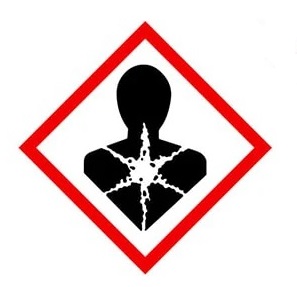 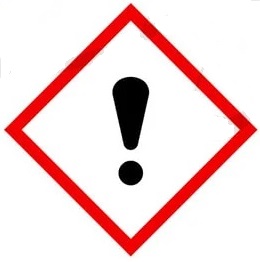 پیکتوگرام ها
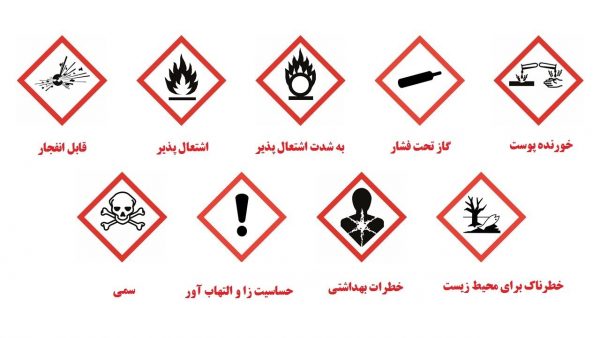 نمادهای گرافیکی برای انتقال اطلاعات خطر خاص به صورت بصری. از نماد گرافیکی معرفی شده توسط GHS  استفاده می شود.
استخراج اطلاعات مواد شیمیایی
راهنمای مواد شیمیایی خطرناک

سایت pubchem   https://pubchem.ncbi.nlm.nih.gov/
سیستم های طبقه بندی شیمیایی
صفحه مربوط به مدیریت حوادث شیمیایی بهداشت حرفه ای قم
https://oh.muq.ac.ir/%D9%85%D8%AF%DB%8C%D8%B1%DB%8C%D8%AA-%D8%AD%D9%88%D8%A7%D8%AF%D8%AB-%D8%B4%DB%8C%D9%85%DB%8C%D8%A7%DB%8C%DB%8C
فصول کتاب راهنمای مدیریت حوادث شیمیایی
برچسب گذاری معتبر مطابق الزاماتGHS  ( نمونه برچسب فارسی  و انگلیسی) با توضیحات
پایان
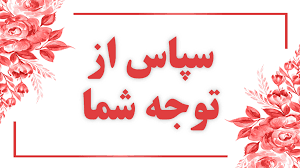